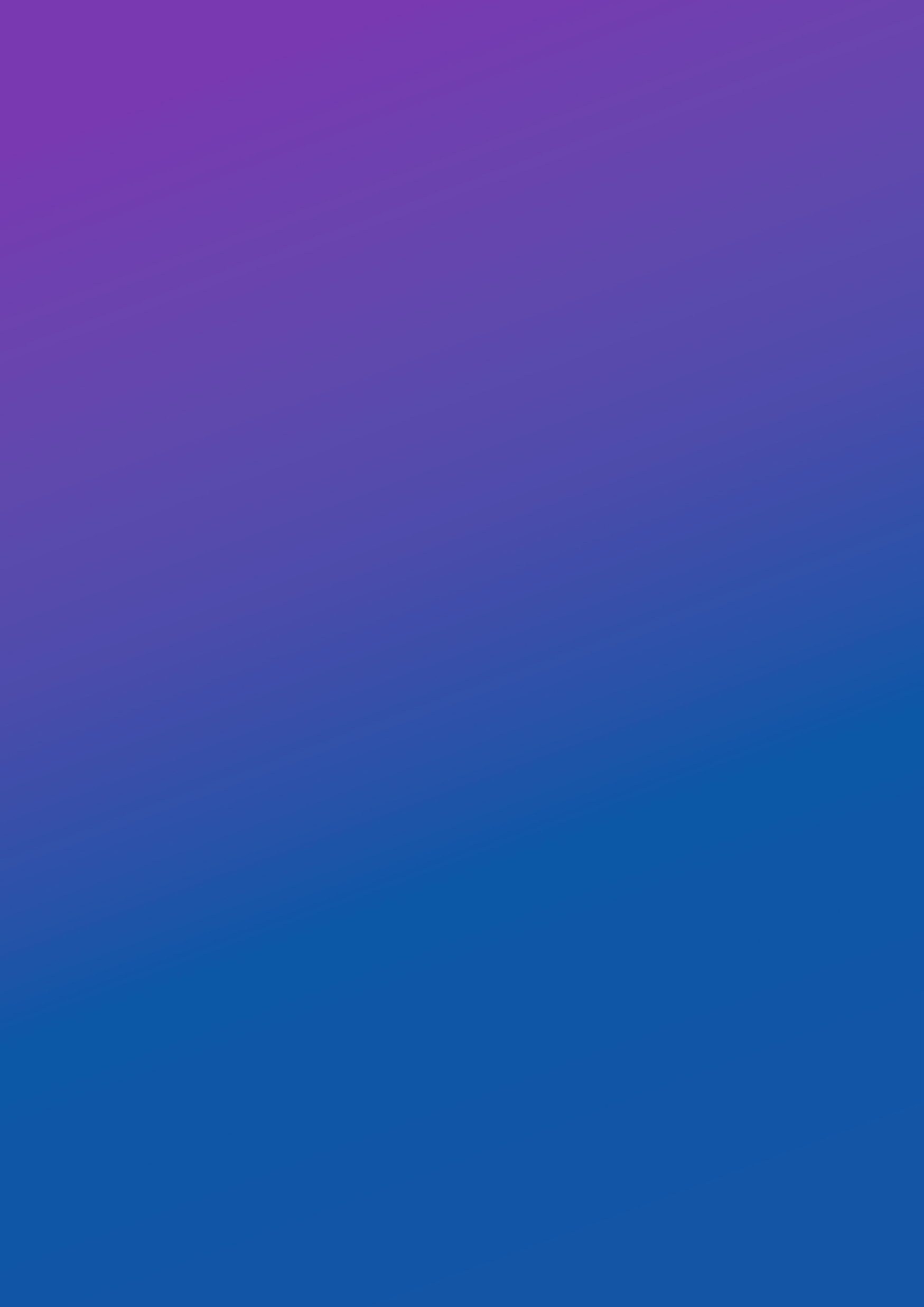 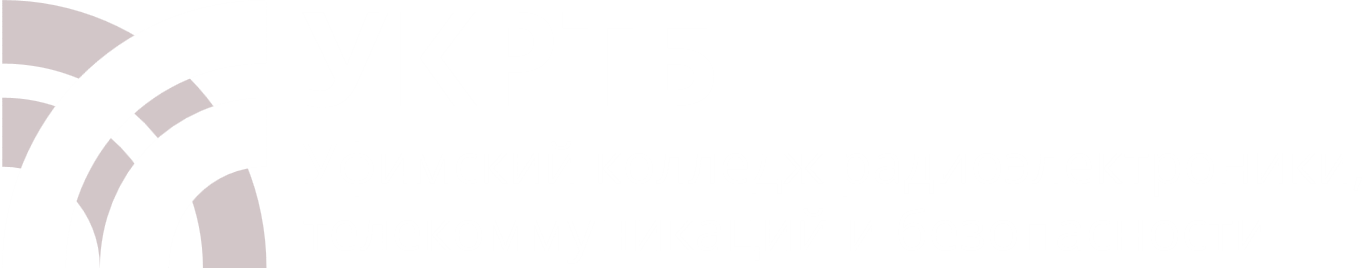 15.02.16 
 «Технология машиностроения»
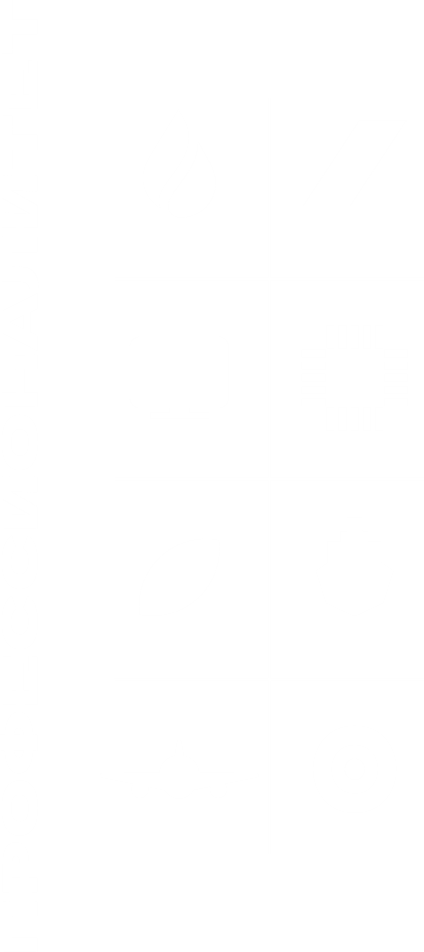 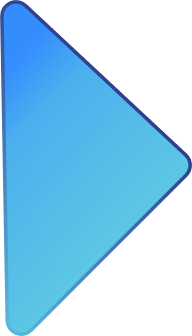 СРОК ОБУЧЕНИЯ: 
3 ГОДА 10 МЕСЯЦЕВ (НА БАЗЕ 9 КЛАССОВ)
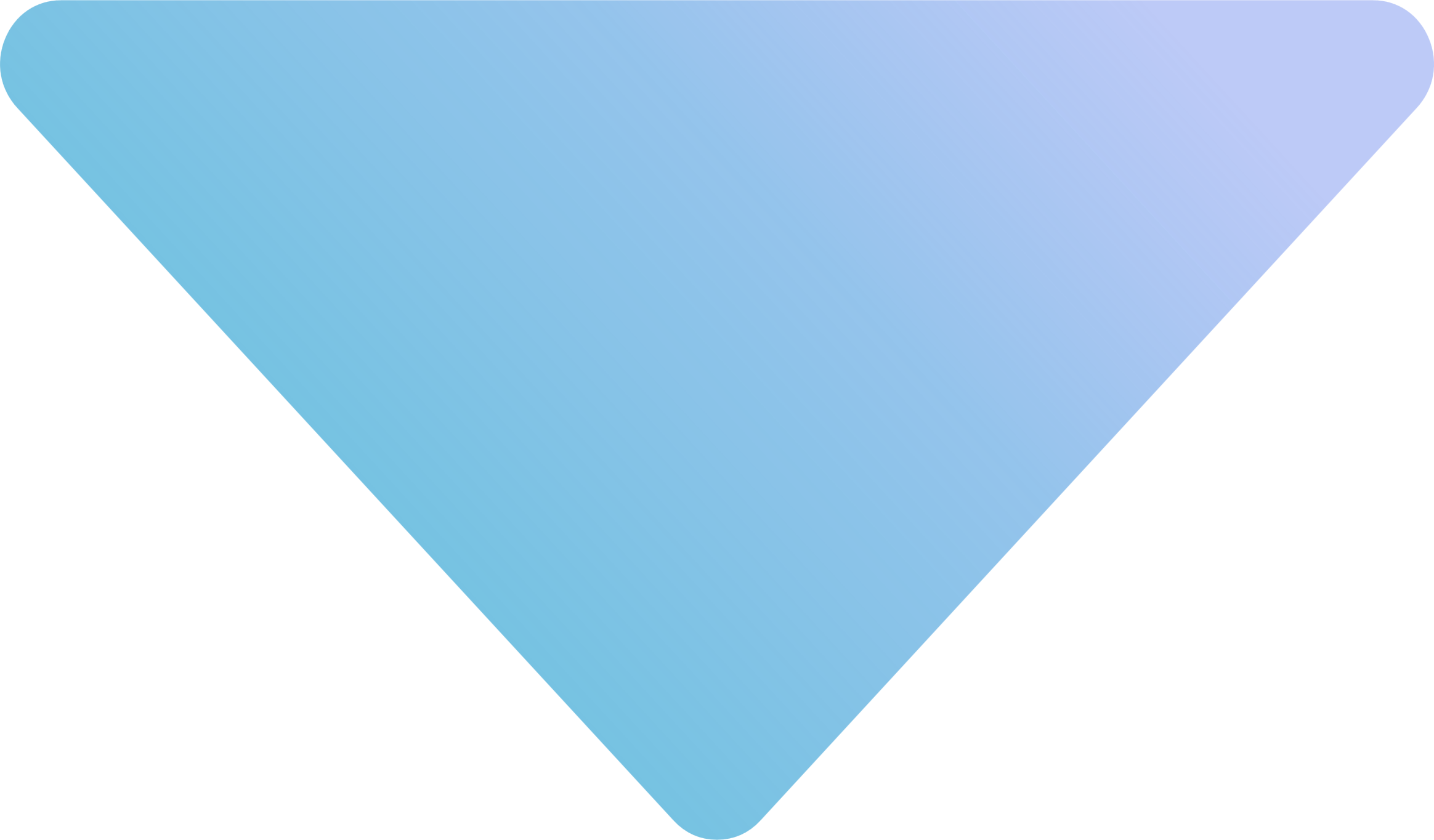 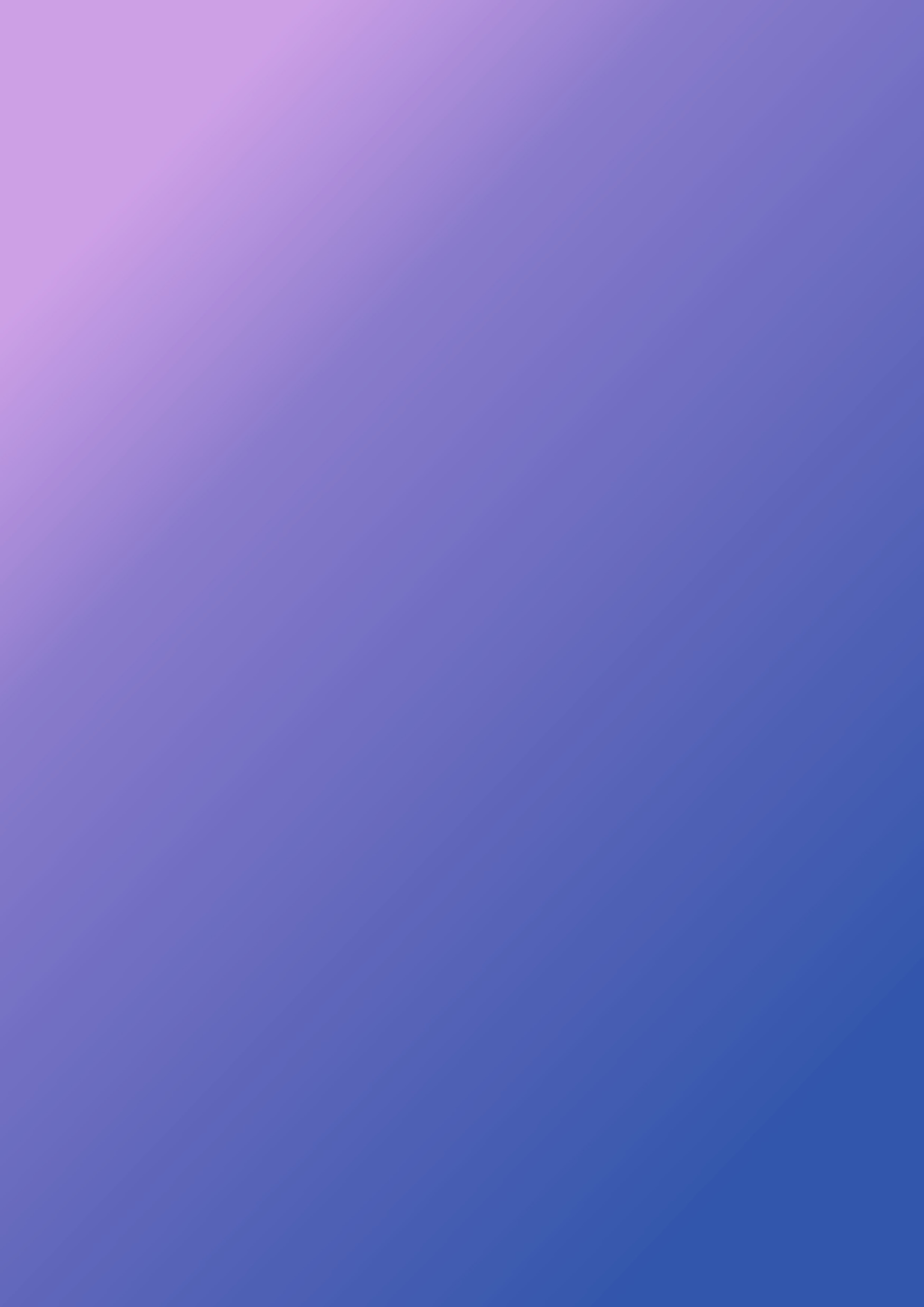 Специалист по технологии машиностроения — это профессионал, который занимается разработкой, анализом, улучшением и внедрением производственных процессов 
в машиностроительной отрасли. 
Он имеет глубокие знания в области техники и технологии производства, 
а также специализированные знания 
о материалах, оборудовании 
и инструментах, используемых 
в машиностроении.
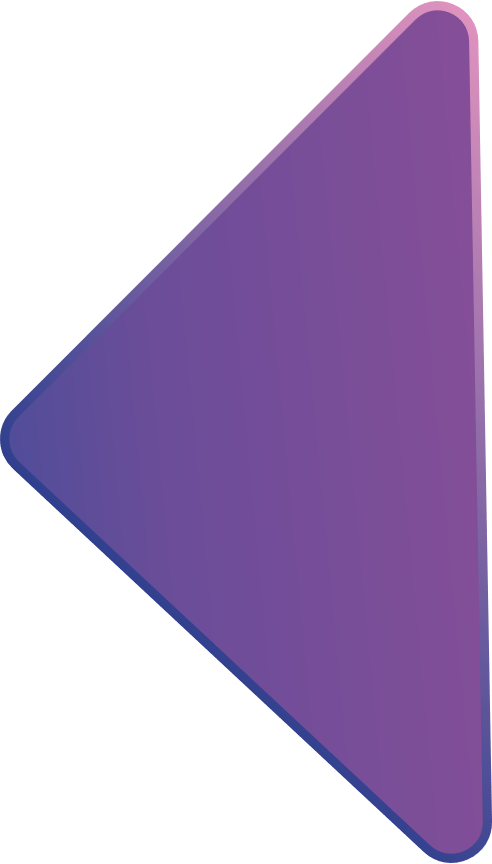 Чем занимается?
Кто он?
/ 01
Оптимизацией производственных процессов
Разработкой технологических процессов
Обучение и консультирование персонала
Управление проектами
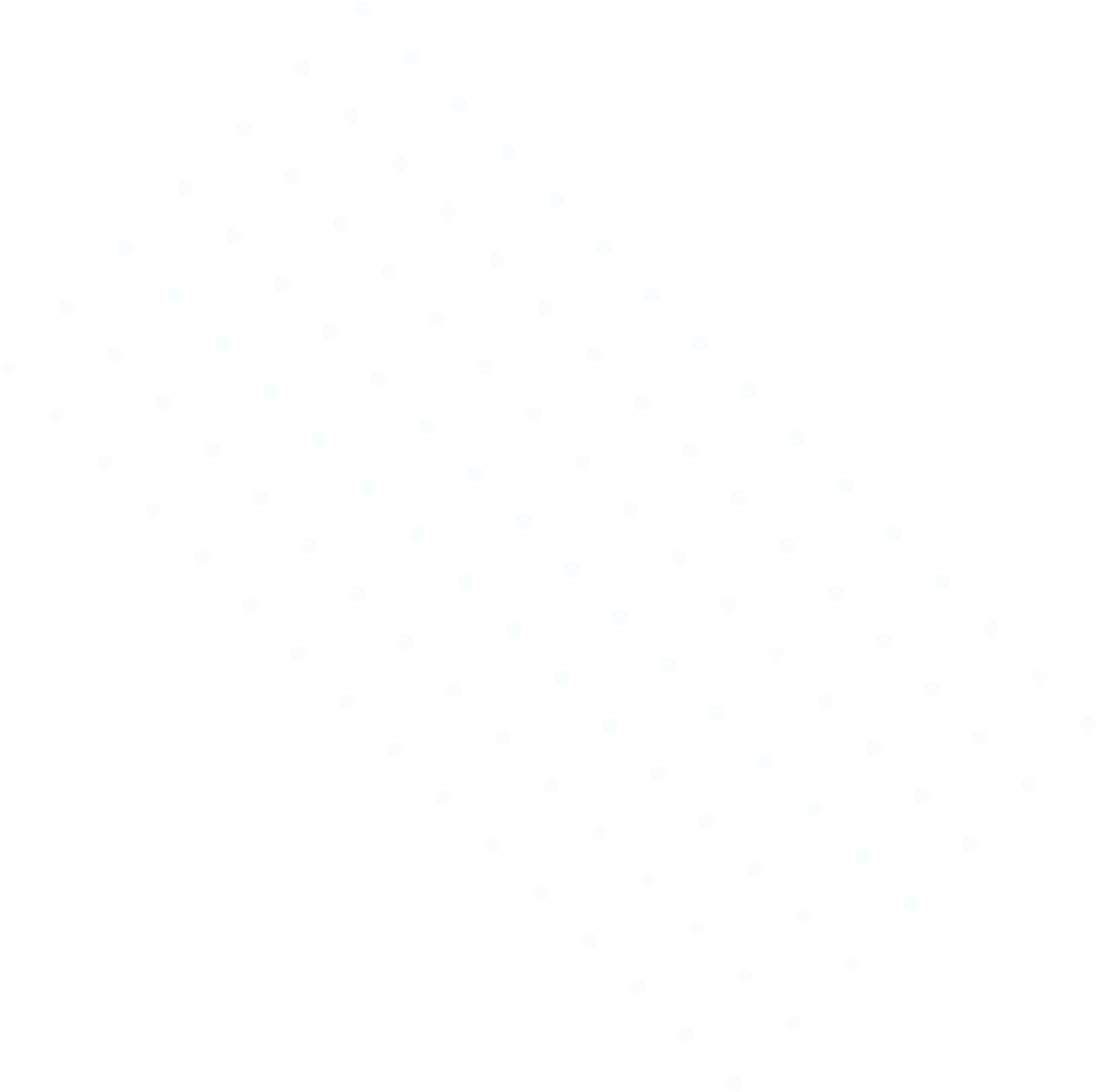 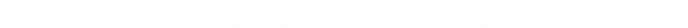 Инженерная и компьютерная графика (выполнение графических изображений технологического оборудования и технологических схем, чтение чертежей и схем, оформление технологической и конструкторской документации)
Работа на разных станках (токарных станках, фрезерных станках, шлифовальных станках и ЧПУ)
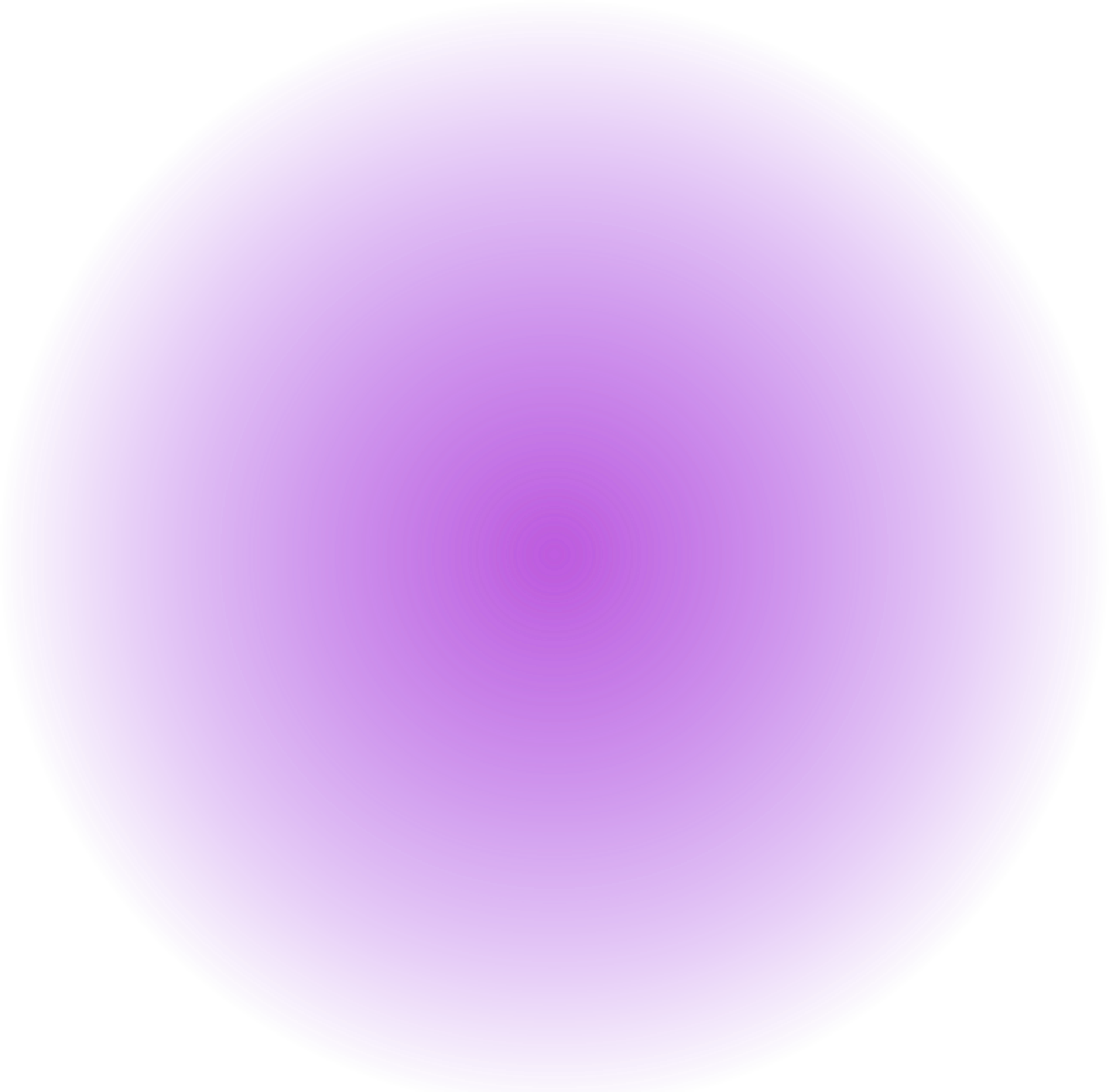 Исследование новых технологий (изучение и анализ инновационных технологий и методов производства в машиностроении с целью их внедрения в производственный процесс)
Внедрение технологических процессов и технический контроль (обеспечение реализации технологического процесса по изготовлению деталей)
Планирование производства (разработка планов производства, расчёт времени и затрат на изготовление продукции)
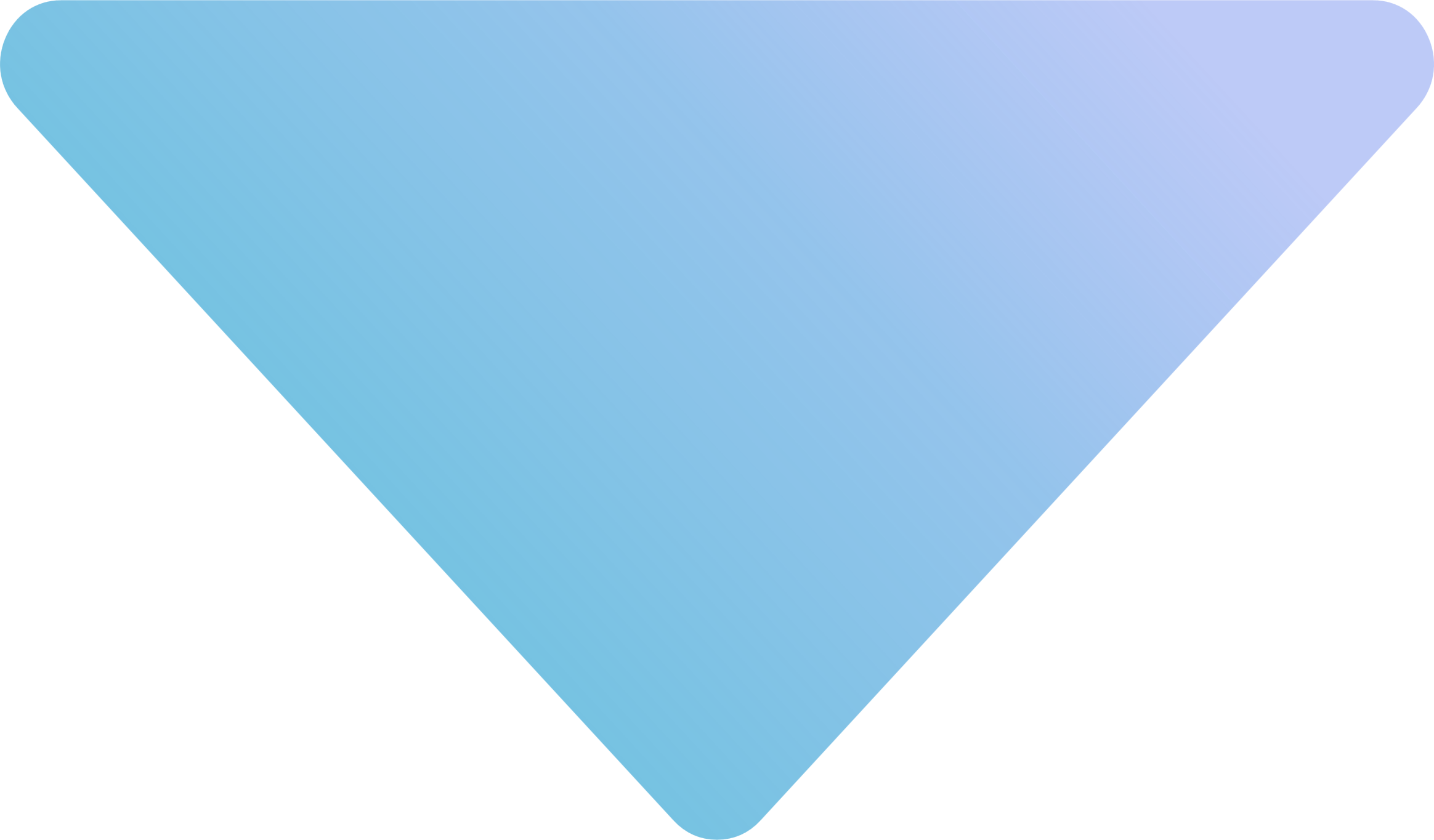 / 02
КОМПЕТЕНЦИЯ ТЕХНОЛОГ МАШИНОСТРОЕНИЯ
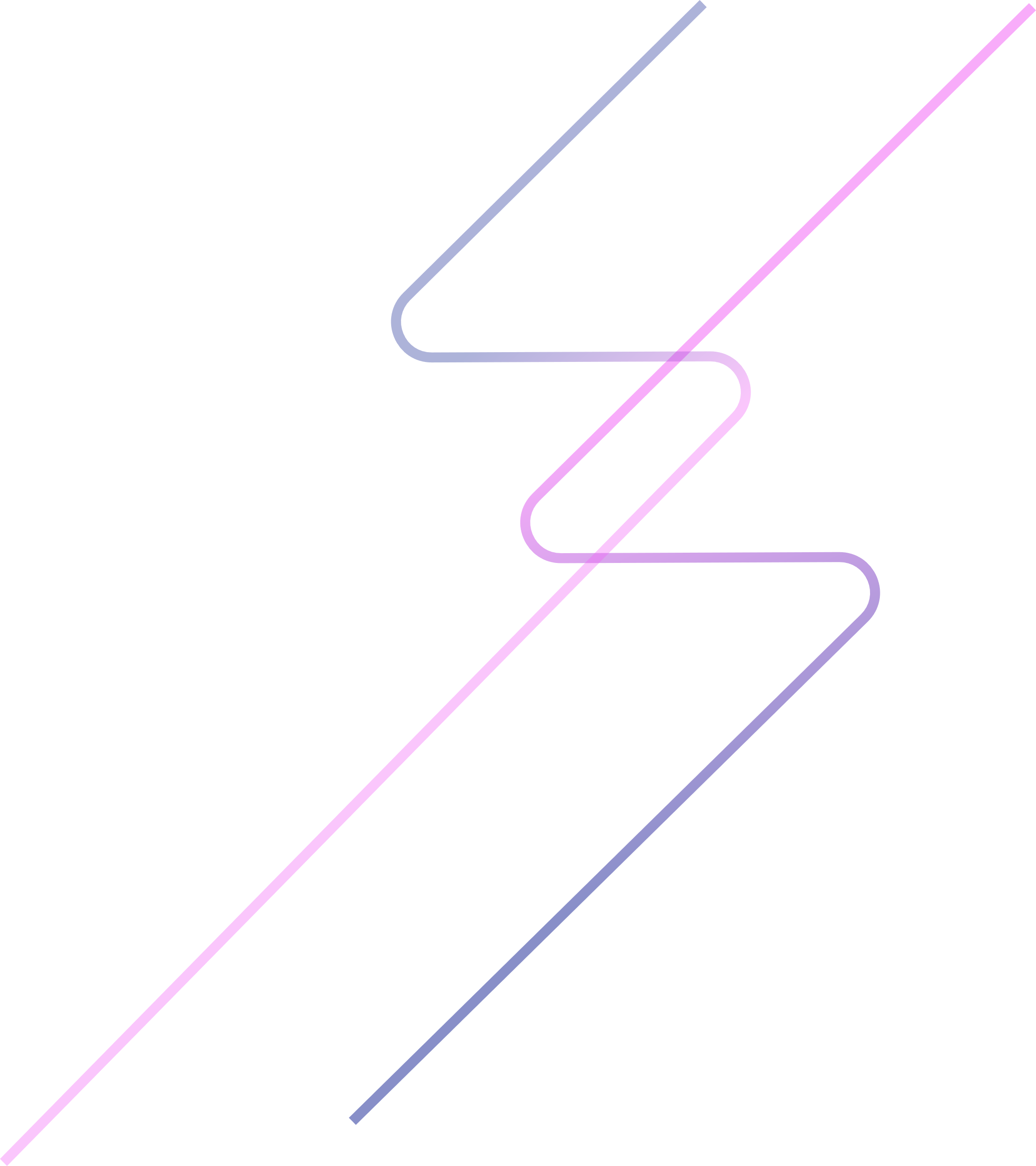 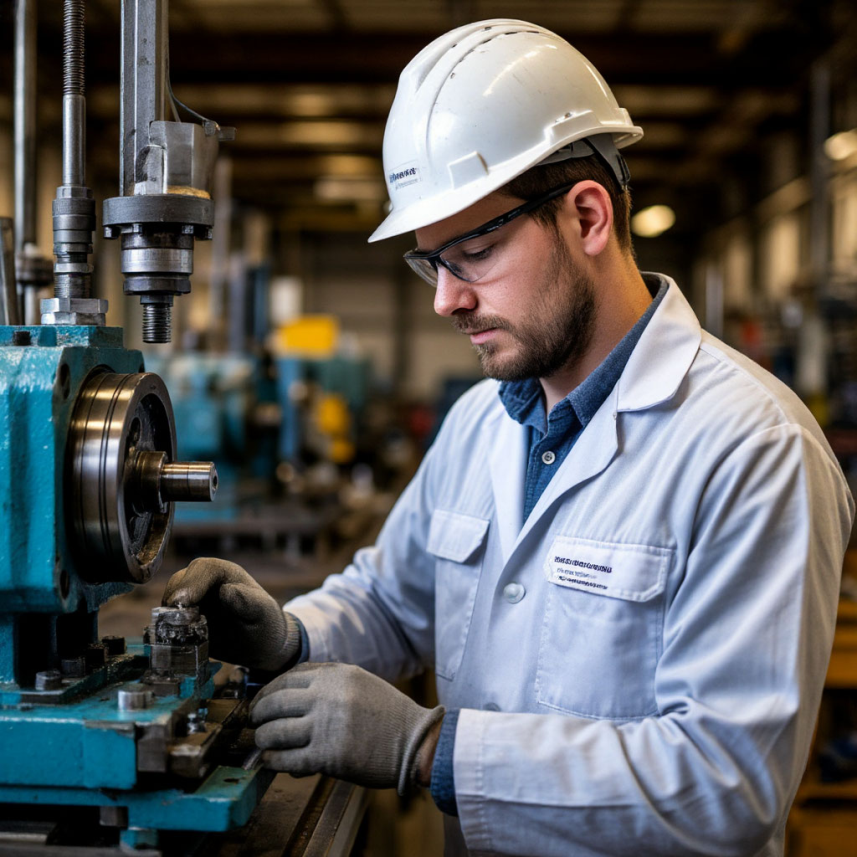 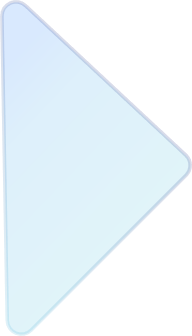 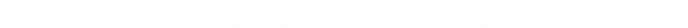 ЧТО ИЗУЧАЕТ ТЕХНОЛОГ МАШИНОСТРОЕНИЯ
Разработка технологических процессов изготовления деталей машин
Разработка и внедрение управляющих программ изготовления деталей машин в машиностроительном производстве
Разработка и реализация технологических процессов в механосборочном производстве
Организация контроля, наладки и технического обслуживания
Организация работ по реализации технологических процессов в машиностроительном производстве
Наладчик
Станочник
Токарь
Слесарь
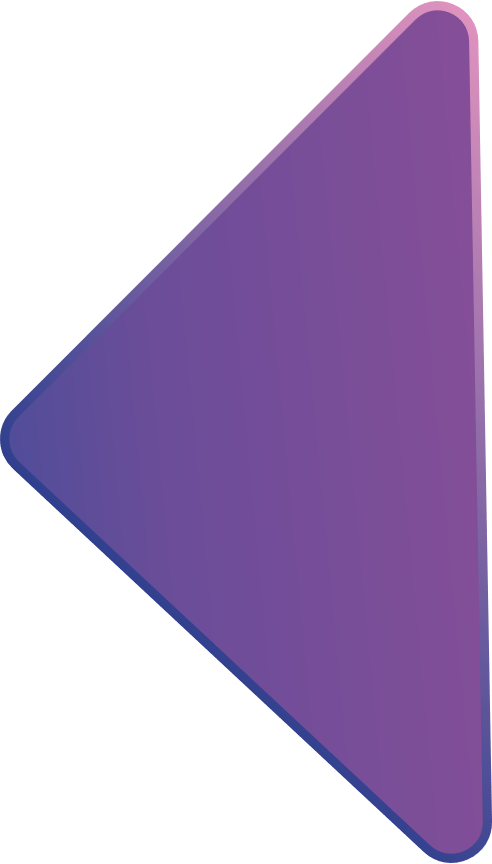 / 03
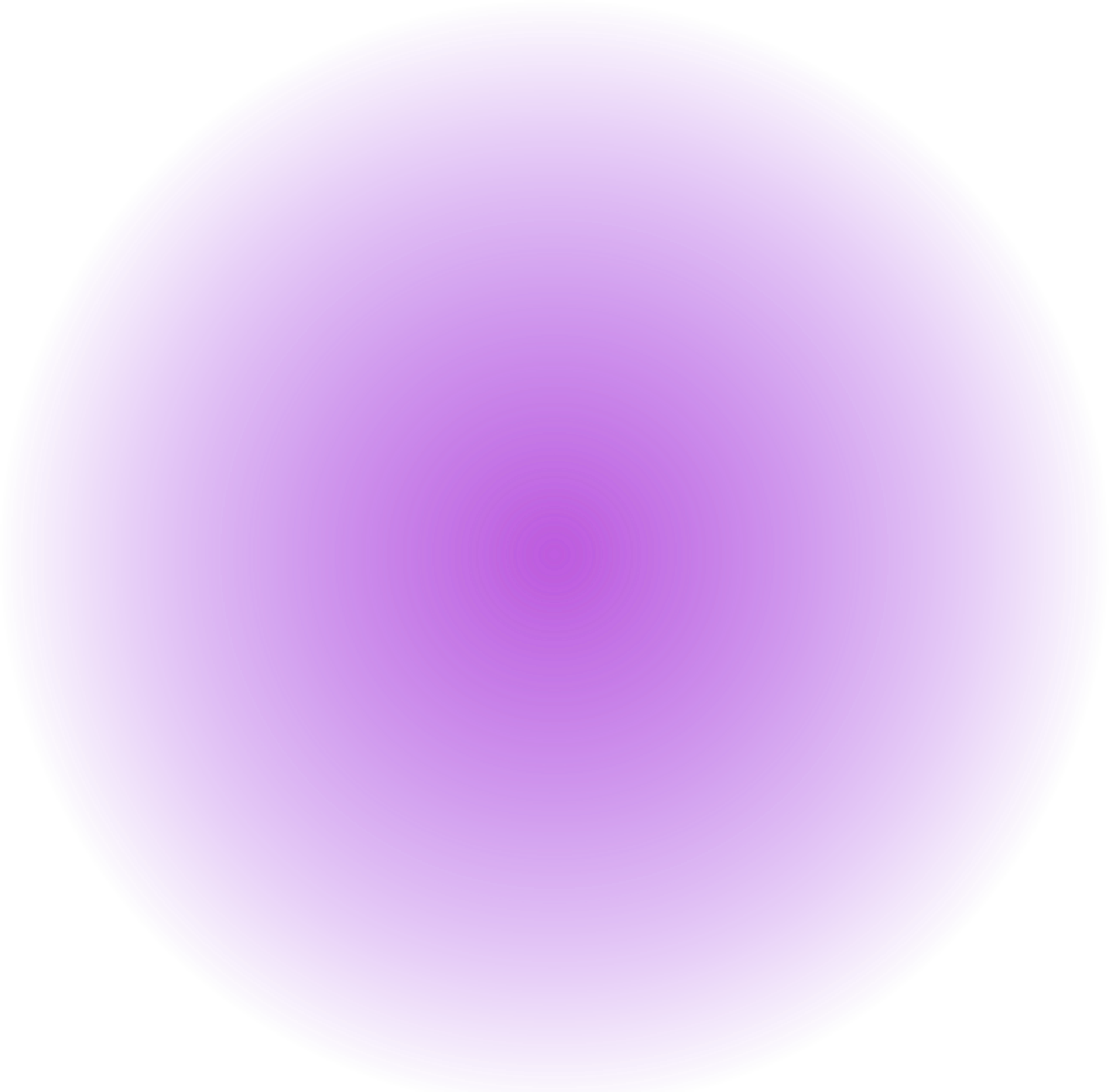 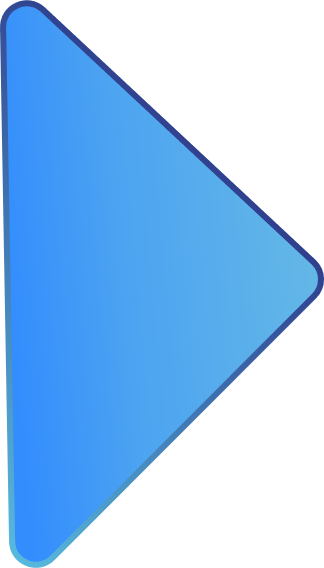 ГДЕ НУЖЕН ТЕХНОЛОГ МАШИНОСТРОЕНИЯ?
/ 04
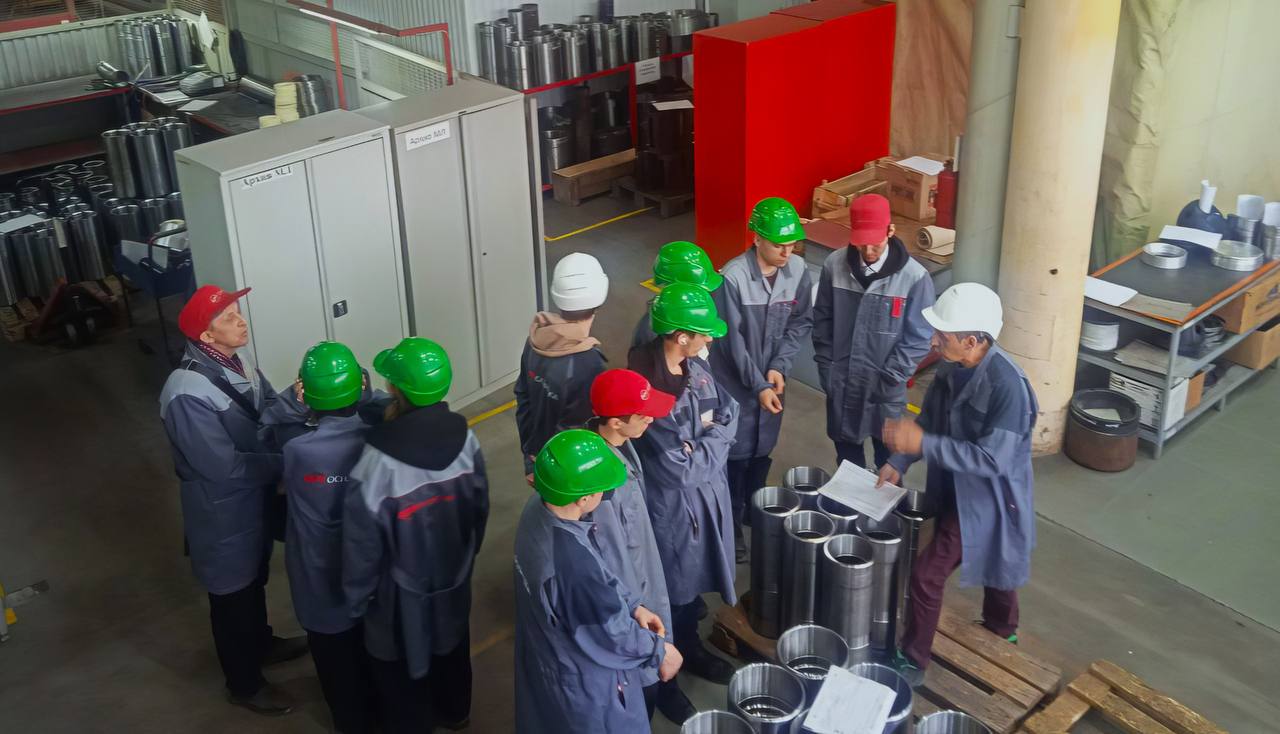 Вертикальный рост:
Технолог участка (отвечает за организацию технологических процессов на определённом участке производства)
Инженер-технолог 2–1 категории (занимается самостоятельной разработкой технологических процессов для сложных изделий)
Ведущий технолог цеха/подразделения (координирует работу группы технологов, разрабатывает ключевые технологические решения)
Главный технолог производства/предприятия (отвечает за формирование технологической политики предприятия)
Технический директор (Управляет всеми техническими аспектами деятельности компании)
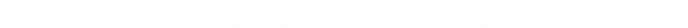 Выпускники специальности «Технология машиностроения" могут работать на различных производственных предприятиях. Основные сферы включают:
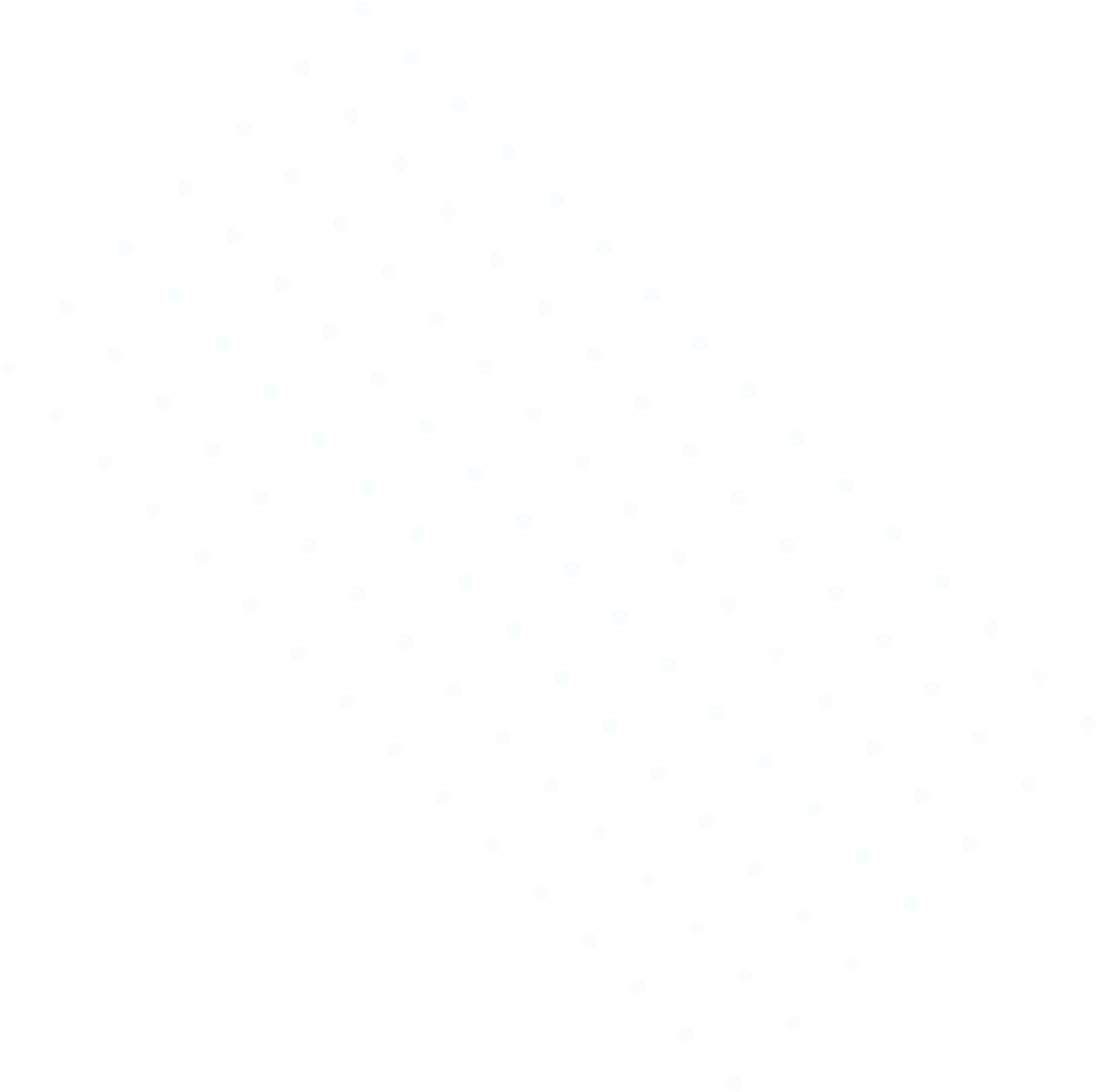 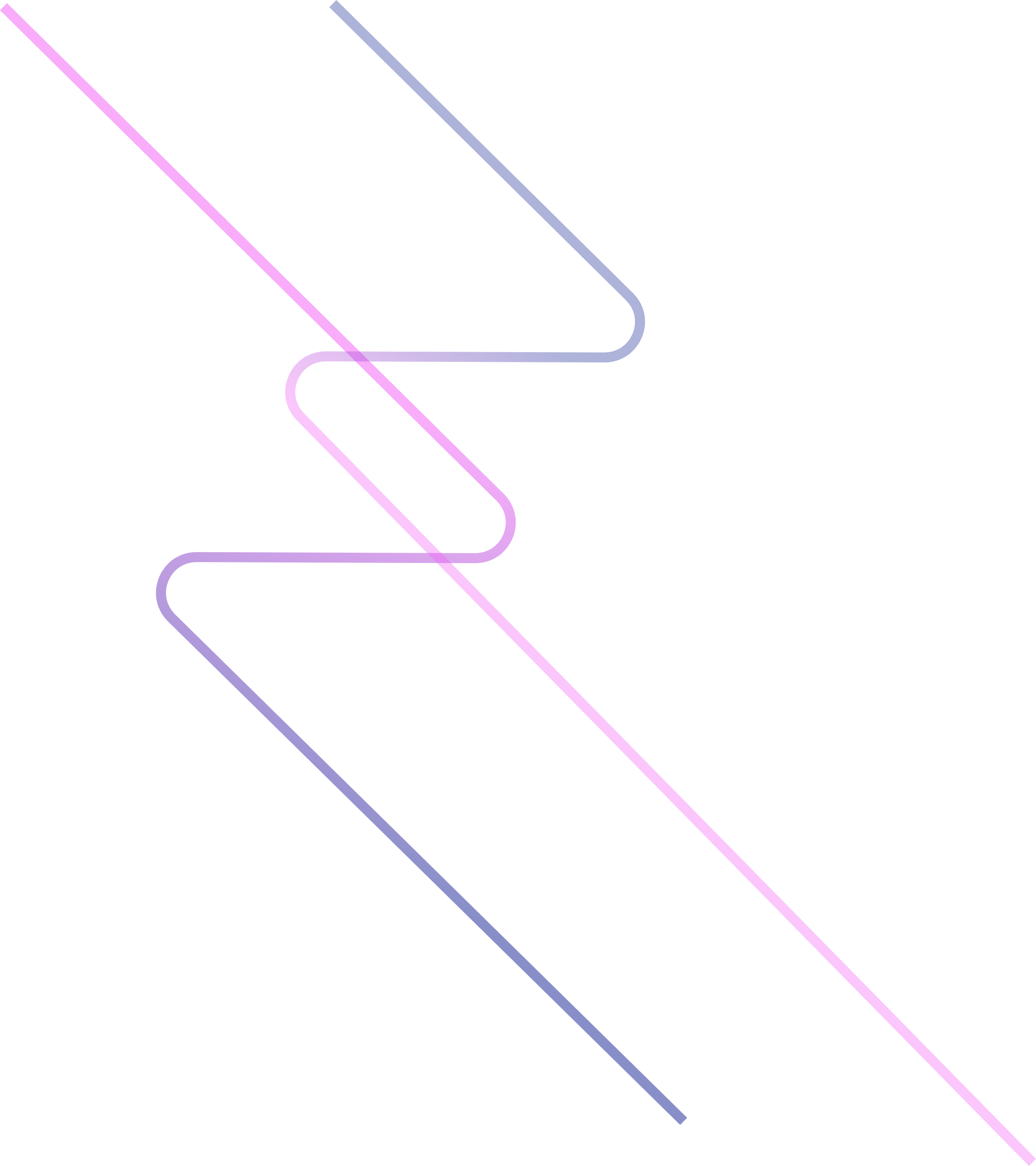 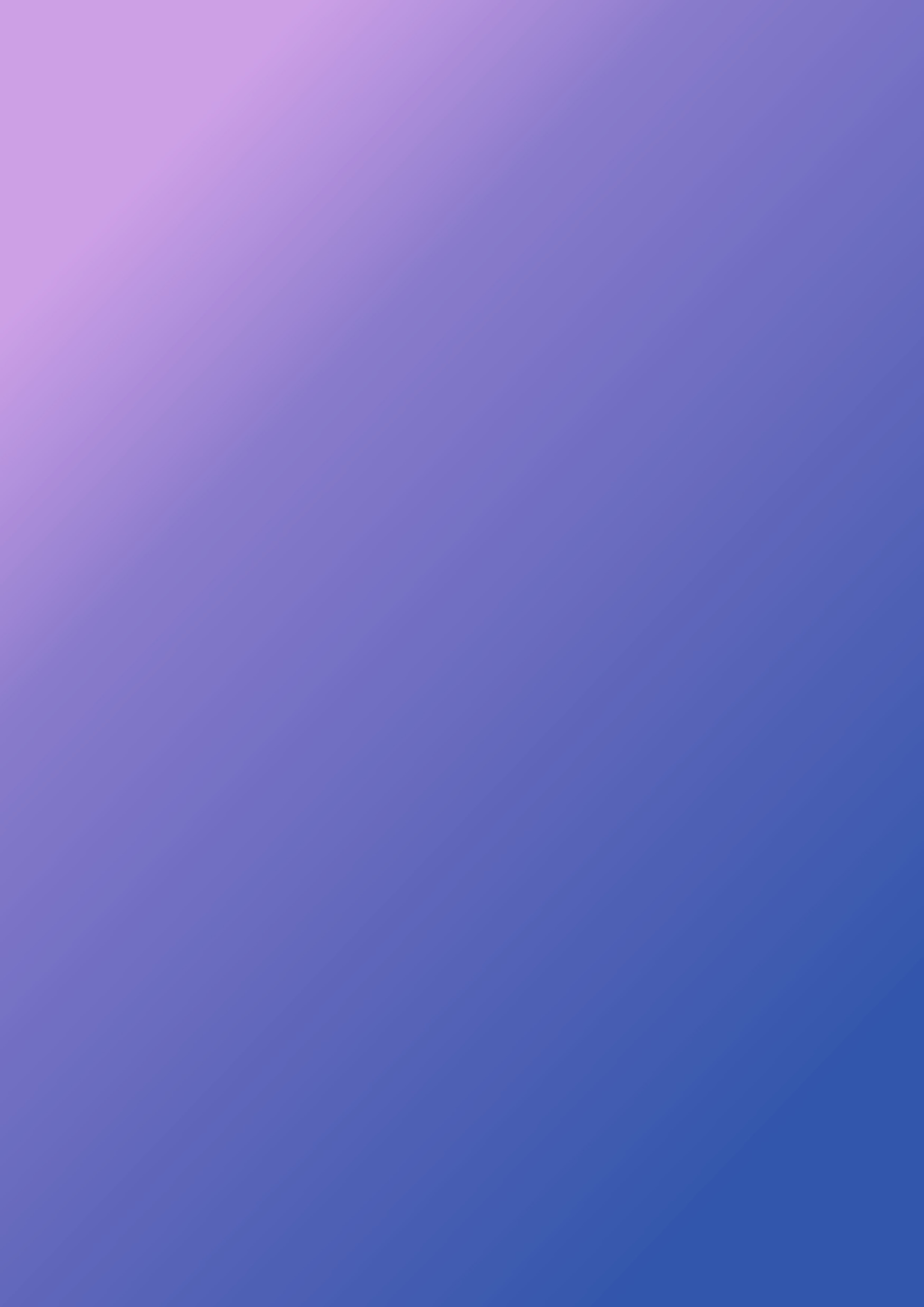 Производственная практика
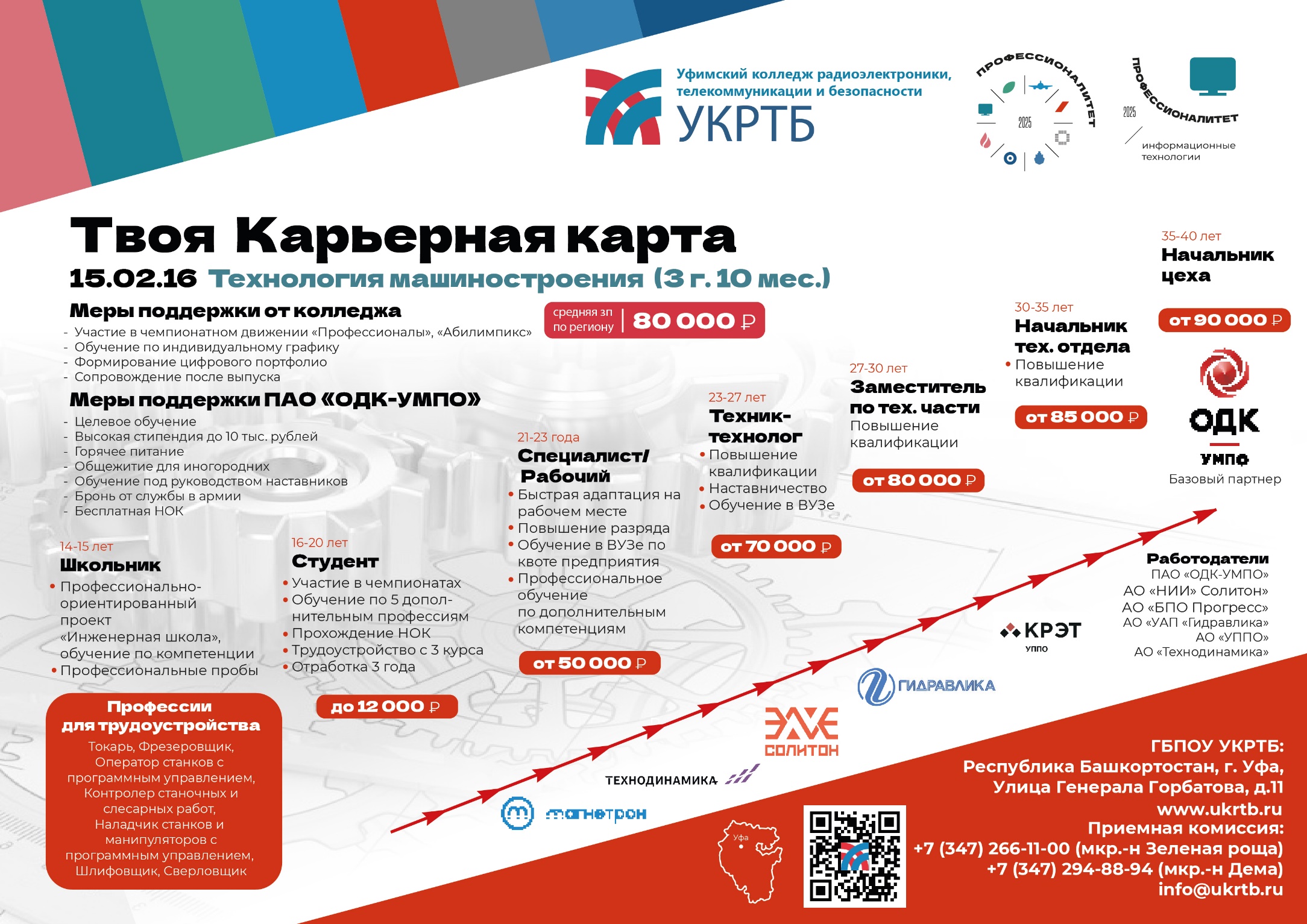 Структура ООО «Союза машиностроителей России»
АО «Уфимское приборостроительное производственное объединение»
АО «Уфимское агрегатное производственное объединение»
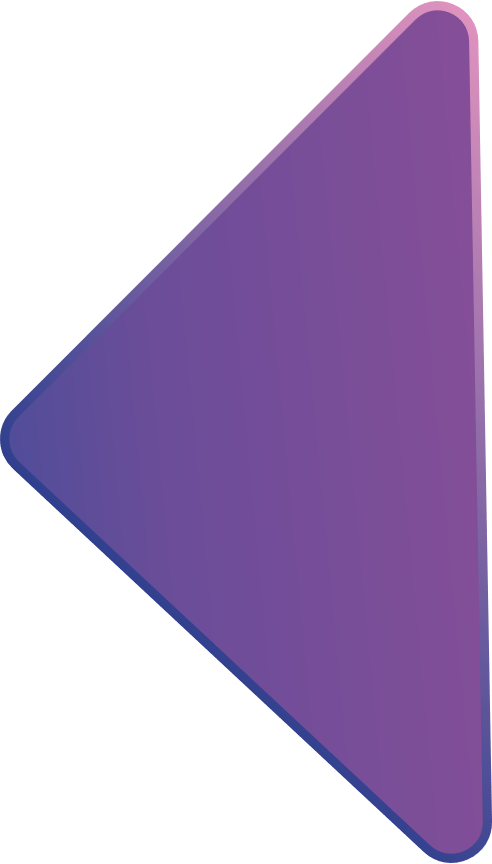 Карьерная карта
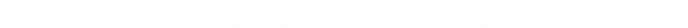